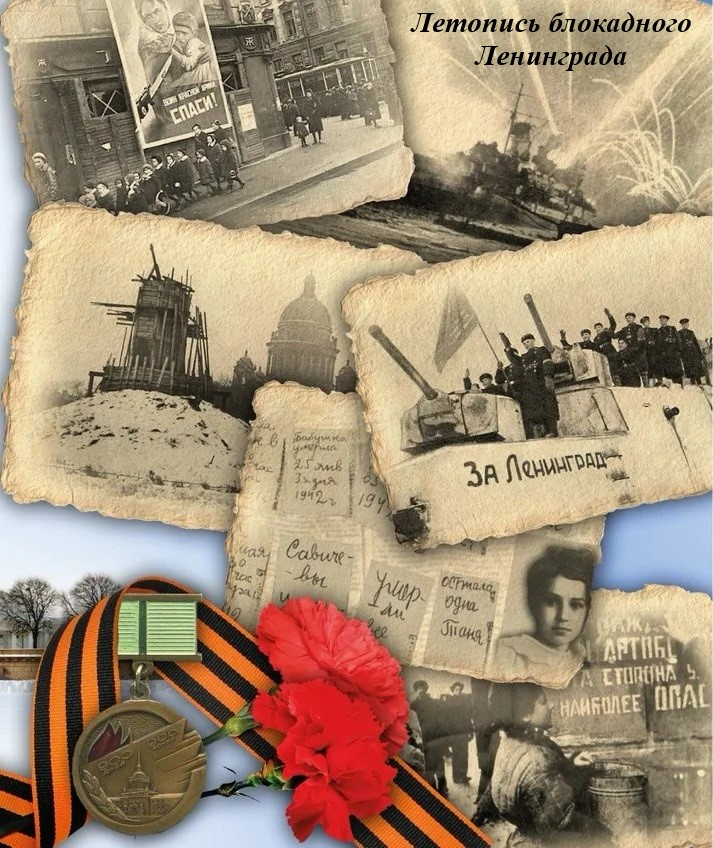 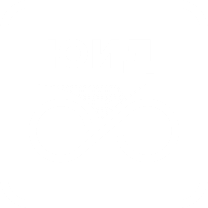 Всероссийские акции«Блокадный хлеб», «Дорога жизни» посвящённые 81-й годовщине полного освобождения Ленинграда от фашистской блокады
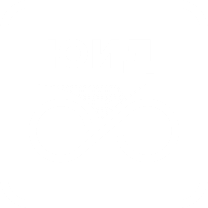 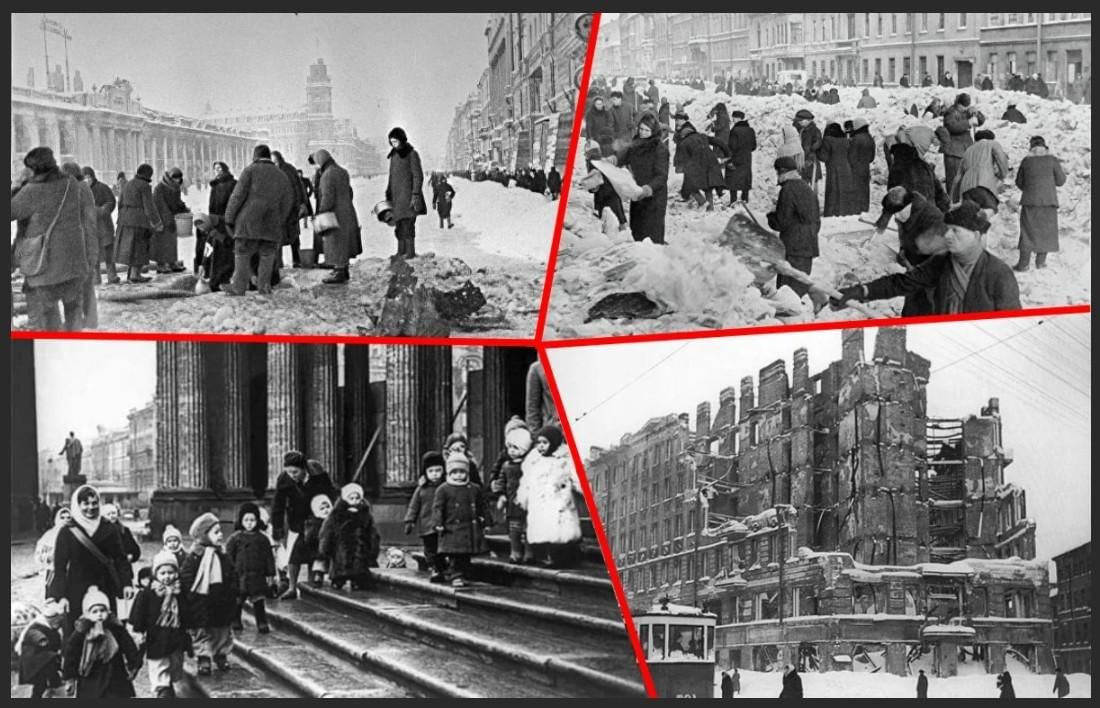 Блокада Ленинграда 

Даты: 8 сентября 1941 - 27 января 1944 гг. (872 дня)
Количество погибших от голода и уничтожения мирных жителей
составило не менее 1 093 842 человека
27 января исполнится 81 год со дня полного освобождения Ленинграда от фашистской блокады
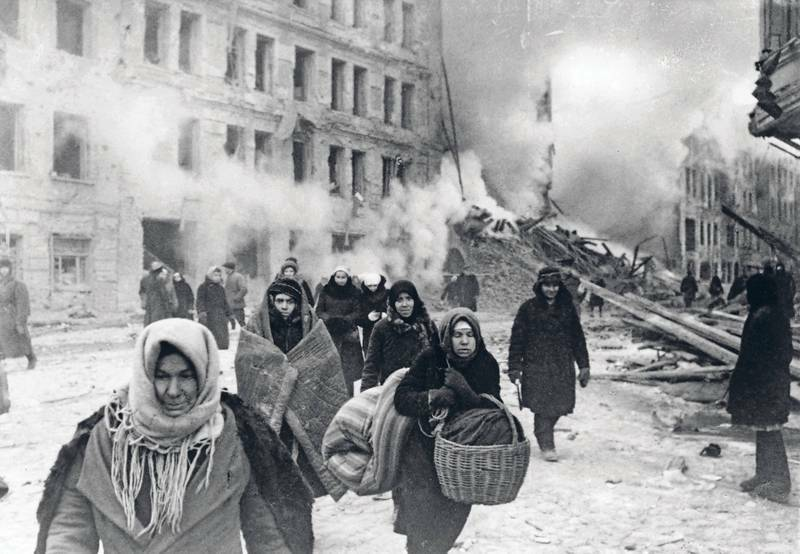 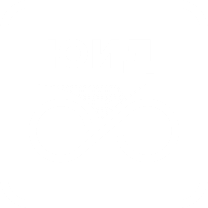 Блокада Ленинграда
Что такое блокада?Это осадное кольцо, в которое взяли город. В город перестало поступать продовольствие. Отключили свет, отопление, воду… Наступила зима…Настали страшные, тяжелые блокадные дни.
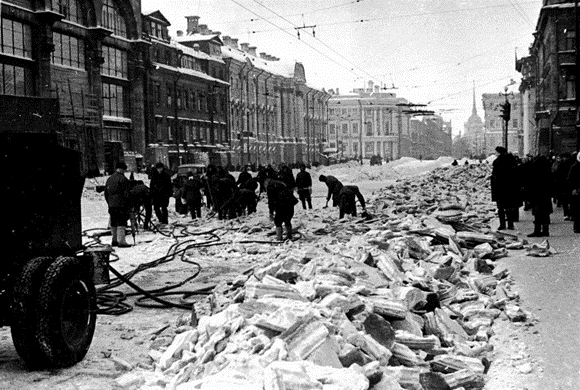 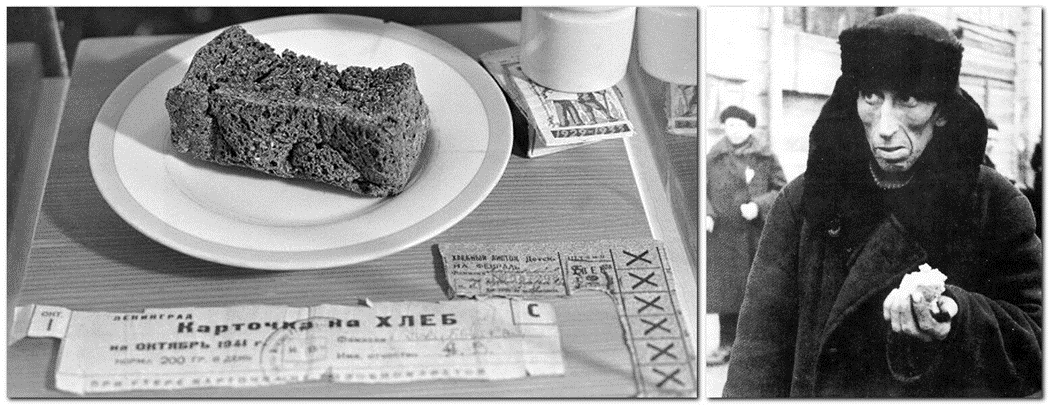 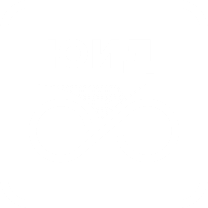 Блокадный хлеб
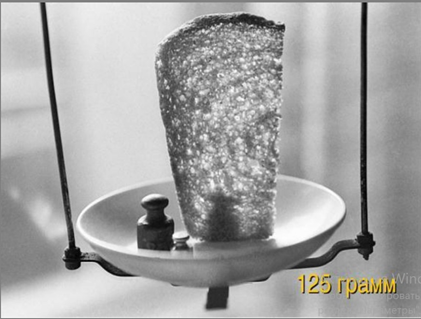 с 20 ноября 1941 г. следующие нормы отпуска хлеба
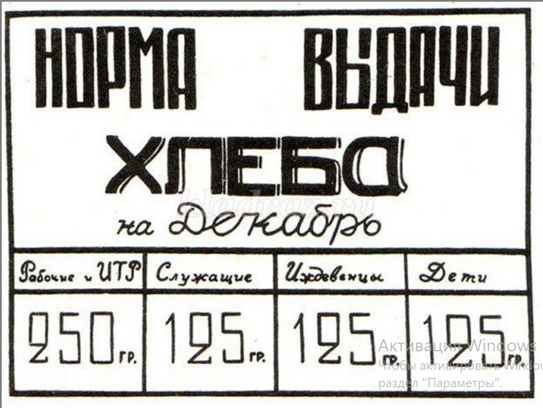 125 граммов – это кусочек хлеба размером со спичечный коробок… 
и это была норма на весь день.
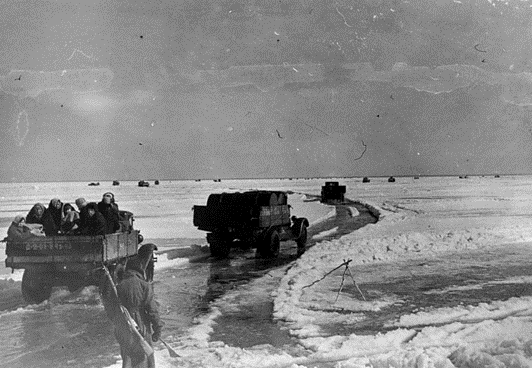 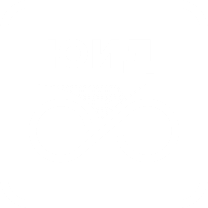 Дорога жизни
«Дорога жизни» — единственная транспортная магистраль, по которой во время блокады Ленинграда осуществлялось снабжение окружённой советской группировки войск и гражданского населения города

По дороге жизни осуществлялась эвакуация населения, оборудования фабрик и заводов, подвозились продовольствие, топливо, подкрепление, вооружение
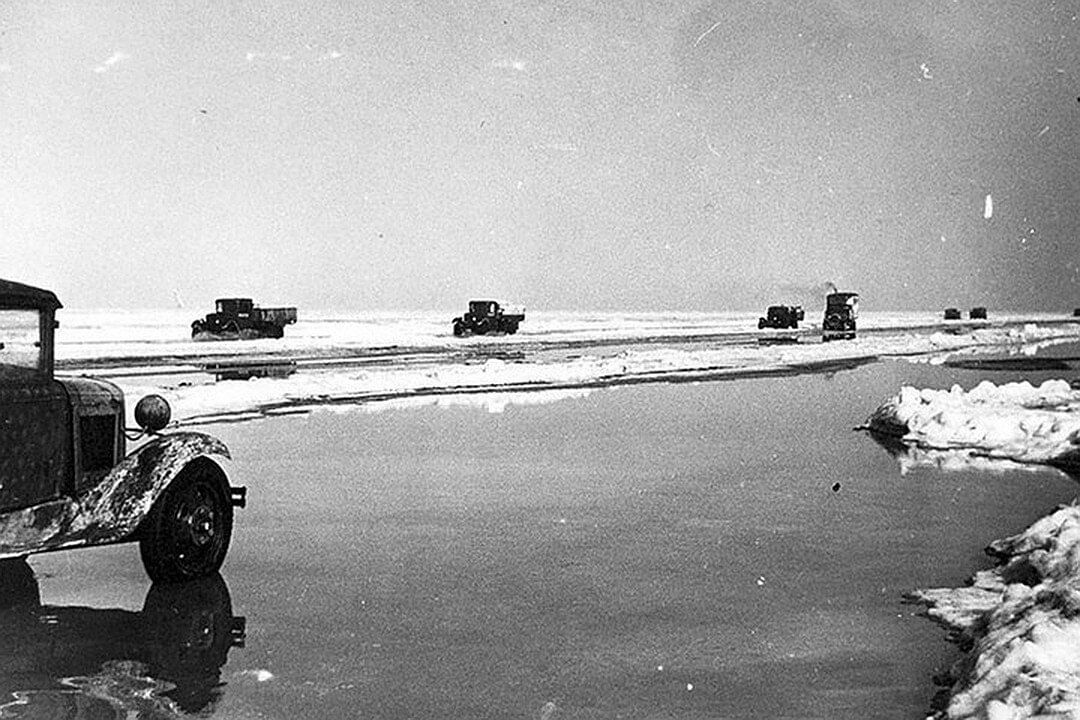 «Дорога жизни» действовала 
с 12 сентября 1941 по март 1943 года
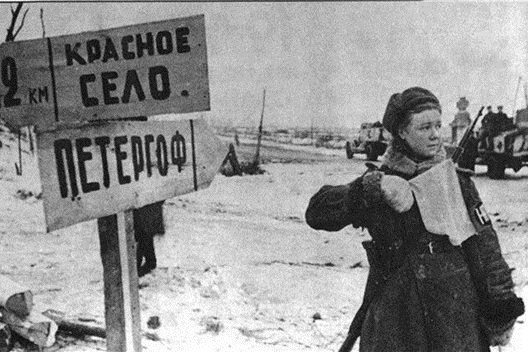 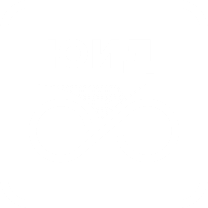 Регулировщица 
на Дороге Жизни
В задачи регулировщиков входило:

установка фонарей и вех вдоль трассы, чтобы машины не сбились с пути. Днём направление указывалось козелками из кольев, ночью - с помощью фонарей, которыми были снабжены регулировщицы;

контроль за дистанцией между машинами. Это было важно, потому что торможение автомашин на льду при отсутствии снега было почти невозможно, и езда на близких расстояниях друг от друга грозила провалом одновременно нескольких машин;

слежение за толщиной льда. Как только машины выбивали колею, регулировщик должен был бежать переставлять вехи и фонари и переводить следующий караван на новый маршрут;

помощь в случае аварий. Регулировщицы доставали людей из полыньи, обогревали и пытались найти им место в других проходящих машинах.
Регулировщики на Дороге Жизни сыграли важнейшую роль в обеспечении безопасного и бесперебойного движения транспорта через ледовую трассу
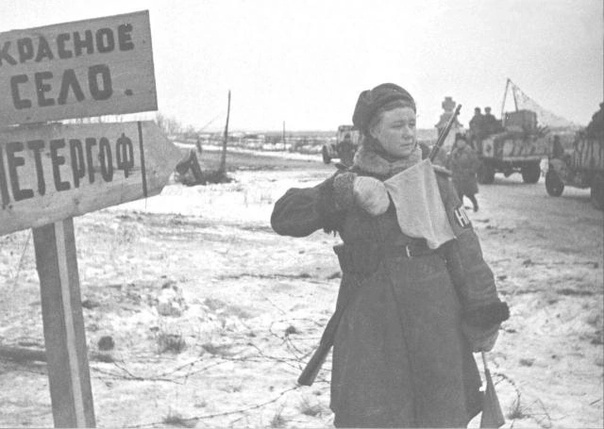 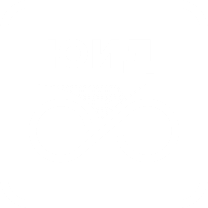 Регулировщица 
на Дороге Жизни
Всего в 1941–1943 годах «Дорогу жизни» обслуживали свыше 20 тысяч человек, в том числе регулировщицы. Благодаря им по льду перевезли более миллиона тонн грузов, и Ленинград пережил блокаду.
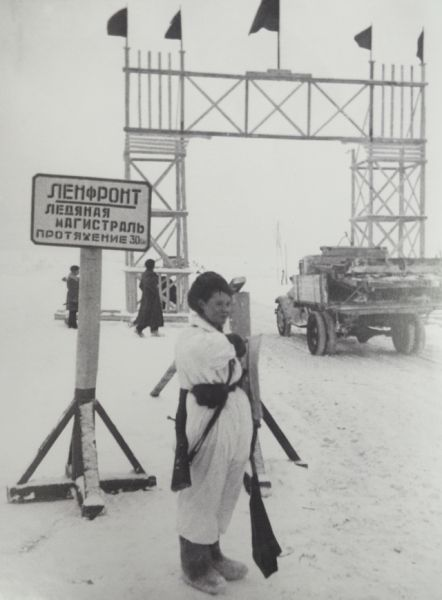 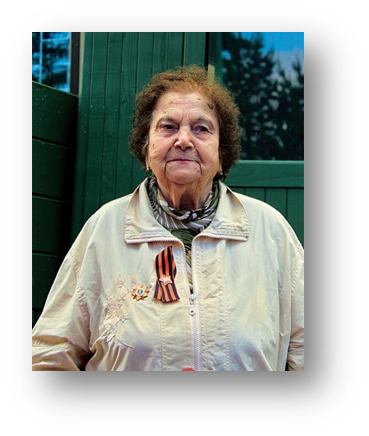 Из воспоминаний Веры Ивановны Роговой, которая служила на ледяной трассе: 
«Тяжело было смотреть на тех людей, которых увозили из Ленинграда. Очень тяжело. Мы, конечно, не плакали тогда, слез не было, потому что ты не имеешь права расслабиться. Будешь плакать – ничем не поможешь людям. А когда машины уходили под лед, и надо было людям помогать – было тяжело…»
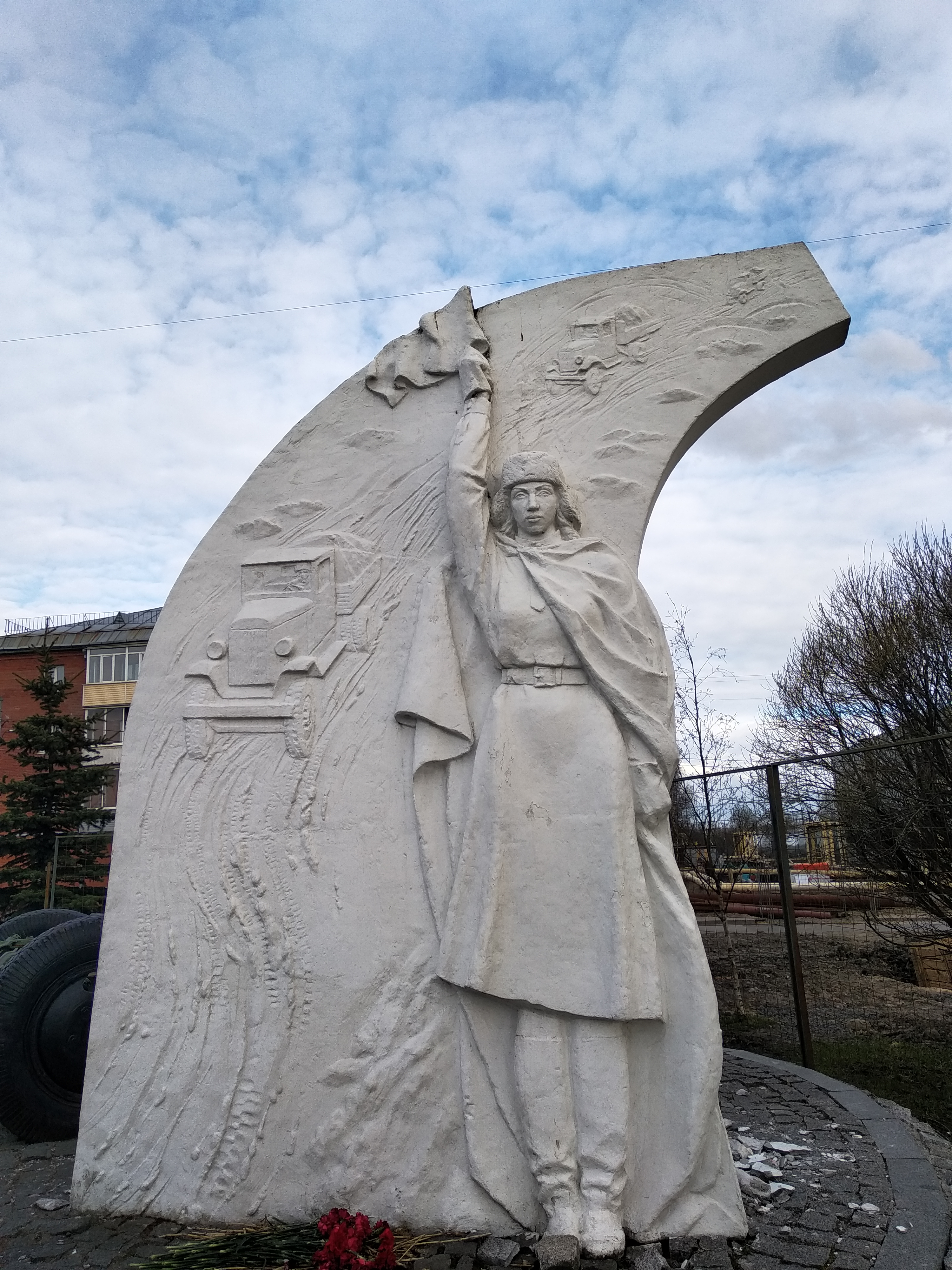 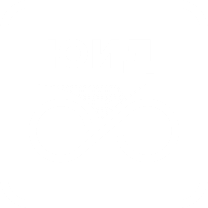 Регулировщица 
на Дороге Жизни
7 мая 1985 года на «0» километре «Дороги Жизни» был установлен памятник регулировщицам.  Однако в 2004-2005 годах он был разрушен во время строительства кольцевой автодороги. Спустя пять лет стелу с барельефом восстановили на первом километре Дороги жизни. На открытии присутствовала ветеран войны, регулировщица Дороги Жизни Вера Ивановна Рогова, чей образ и стал прототипом памятника.




Участие женщин в войне 1941-1945 гг. ещё раз доказало смелость, решительность, отвагу и готовность на любые свершения ради Родины. Регулировщицы ладожской магистрали сыграли важную роль в бесперебойной работе «Дороги жизни», в спасении ленинградцев от голода в блокаду, в приближении Великой Победы.
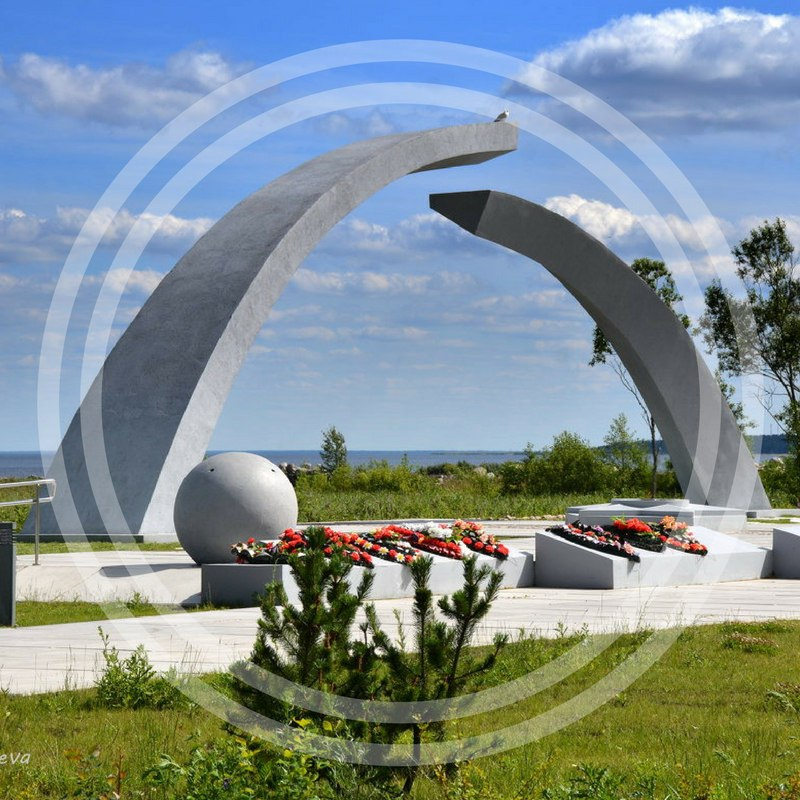 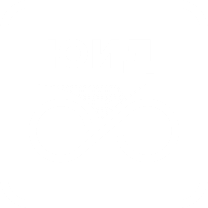 Памятник 
«разорванное кольцо»
Дорога жизни давала надежду на спасение людей, спасла много жизней. На том месте, где было прорвано кольцо блокады, сейчас установлен памятник, который называется «Разорванное кольцо».
«Разо́рванное кольцо́» — мемориал, входящий в «Зелёный пояс Славы», расположен на западном берегу Ладожского озера. Открыт 29 октября 1966 года.
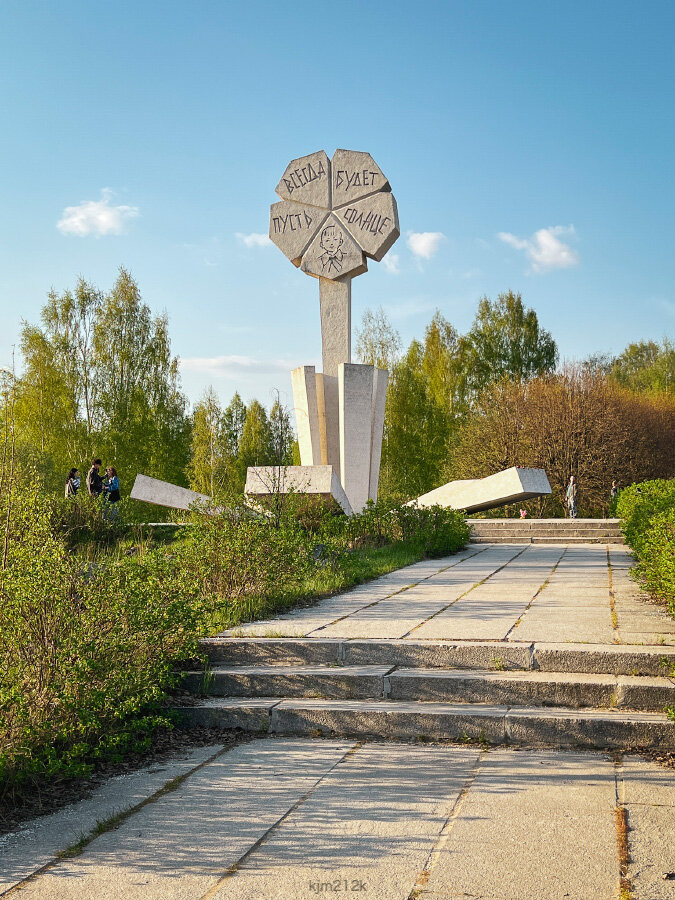 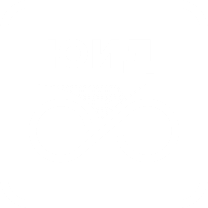 мемориал 
«Цветок жизни»
Мемориал находится на третьем километре Дороги жизни, по которой в суровые годы блокады из осажденного города эвакуировали ленинградцев. Памятник в виде гигантского бетонного цветка был спроектирован архитектором Павлом Мельниковым и установлен в долине реки Лубья осенью 1968 года. На каменной ромашке высечены слова известной детской песни «Пусть всегда будет солнце». Еще на одном лепестке изображено лицо школьника.
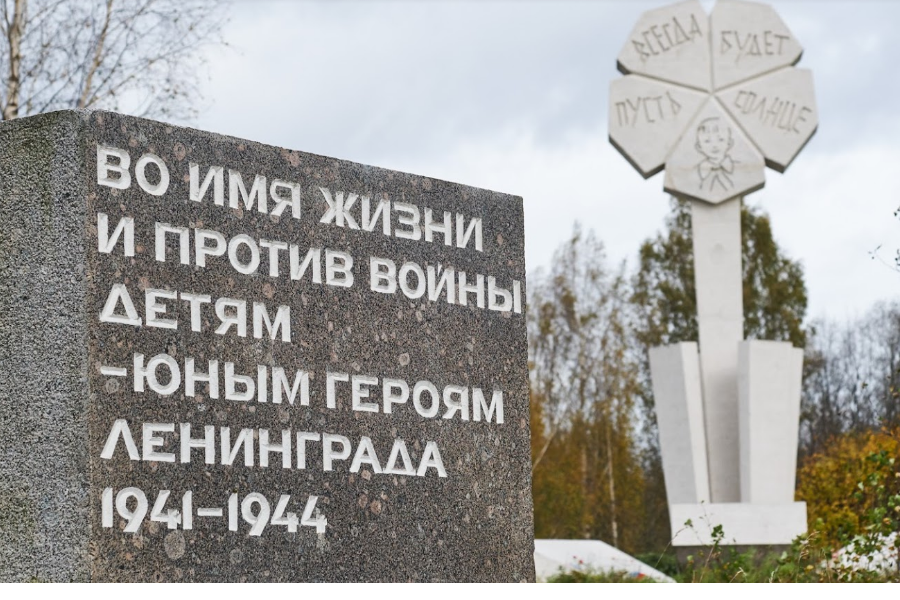